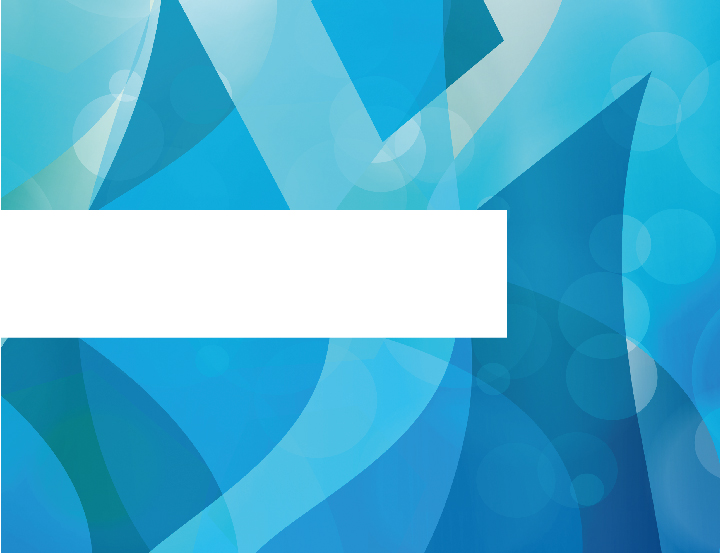 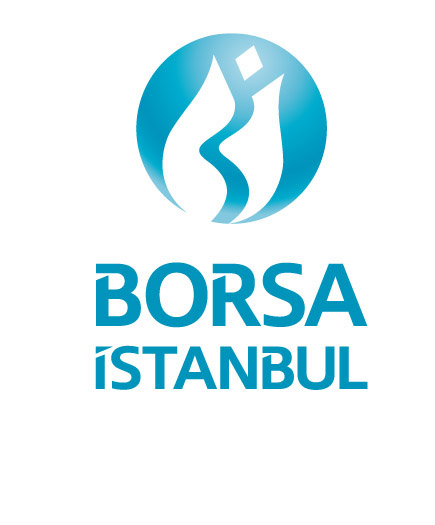 Task Force on Indices

OIC Member States’ Stock Exchanges Forum 10th Meeting / October 27th, 2016

Şenay Pehlivanoğlu & Ayşe Çağlayan Gümüş  
Audit and Surveillance Board
Click to edit Master title style
S&P/OIC COMCEC 50 Shariah Index
Main Motivation for the Index 

Although there are numerous Islamic indices in the world, most of them include equities from countries with not Muslim majority
So there is a need for creating an index that would truly represent the equities from countries with majority Muslim population 

Main Objectives for the Index

Facilitating the collaboration among the OIC Exchanges
Promoting the OIC Member States’ Stock Exchanges Forum and highlighting the OIC Brand
Creating different investment alternatives
2
S&P/OIC COMCEC 50 Shariah Index
The Coverage of the Index 

Successfully launched in 2012,  the Index includes 50 leading Shariah-compliant companies from 19 countries that are covered by S&P DJ Indices, namely:

Bahrain, Bangladesh, Côte d’Ivoire, Egypt, Indonesia, Jordan, Kazakhstan, Kuwait, Lebanon, Malaysia, Morocco, Nigeria, Oman, Pakistan, Qatar, Saudi Arabia, Tunisia, Turkey and the United Arab Emirates
3
S&P/OIC COMCEC 50 Shariah Index
Factsheet
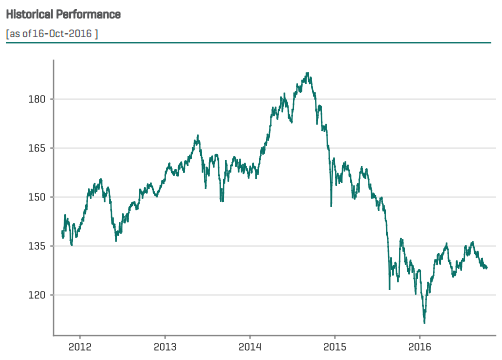 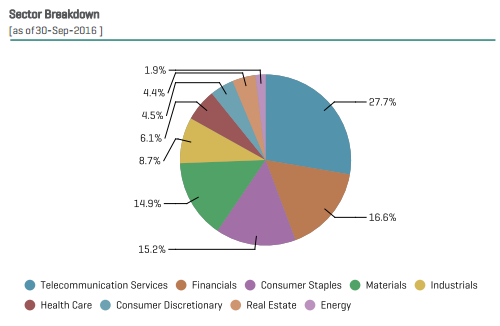 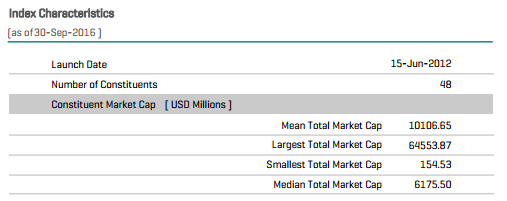 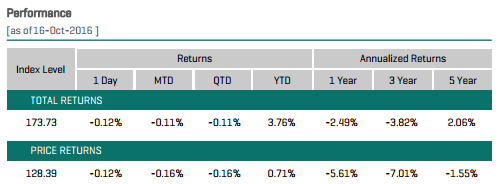 4
The 9th Forum Meeting Decisions
Since the Index Provider strongly emphasized that increasing the number of indices without carefully analyzing the demand side could result in index inflation instead of products, the Forum has taken the following decisions at its 9th Meeting

The Task Force on Indices is mandated to collaborate with S&P DJ Indices teams in exploring the level of demand for sub-indices in the markets. If there is sufficient demand for product creation, the Task Force will then work on launching and promoting the sub-indices, which will include companies from emerging OIC markets

Forum members agreed to make their best effort to promote the S&P OIC COMCEC Shariah 50 Index and the potential sub-indices in their markets

The Task Force is also mandated to assess the feasibility of a sustainability index
5
The Creation of Sub-Indices
Taking into consideration that;

There is no concrete demand regarding the sub-indices
Global monetary policies have been leading to the re-pricing of nearly all financial assets since the tapering decision of FED in May of 2013, 
Lingering uncertainties, particularly in the monetary policies of developed economies, are boosting the volatility in financial markets,
Emerging economies witnessed portfolio outflows,
Turmoils in some OIC countries also have negative impacts on the investor appetite for the region,

The Task Force has decided to focus on the promotion of the S&P OIC COMCEC 50 Shariah Index and assessing the feasibility of a sustainability index.
6
The Promotion of the S&P/OIC COMCEC 50 Shariah Index
Information regarding the index will be published on the Forum website and Borsa Istanbul website

The agreement process with the index provider is about to come to an end

A design study is going on in cooperation with Borsa Istanbul IT department

Publicizing the index information on the Forum website together with the Borsa Istanbul website which has a much higher hit number will provide a great contribution to the visibility of the Index
7
The Feasibility of a Sustainability Index
Although it may provide some reputational benefits for the companies operating in OIC countries and engaging in sustainability-related issues; considering following issues that; 

 The proportion of sustainable investment remains a relatively small percentage of global financial assets, even smaller in OIC countries 
 The demand by mainstream investors is insignificant
 The benefit from the creation of such indices has been limited,
 It may take several years for the investors to get familiar with the index and index methodology,
 It is not very feasible to calculate and launch a tradeable asset based on such a sustainability index

The recommendation of the task for is that the existing conditions do not provide a viable and feasible environment for the launch of a Sustainability Index for OIC countries
8
Thank You